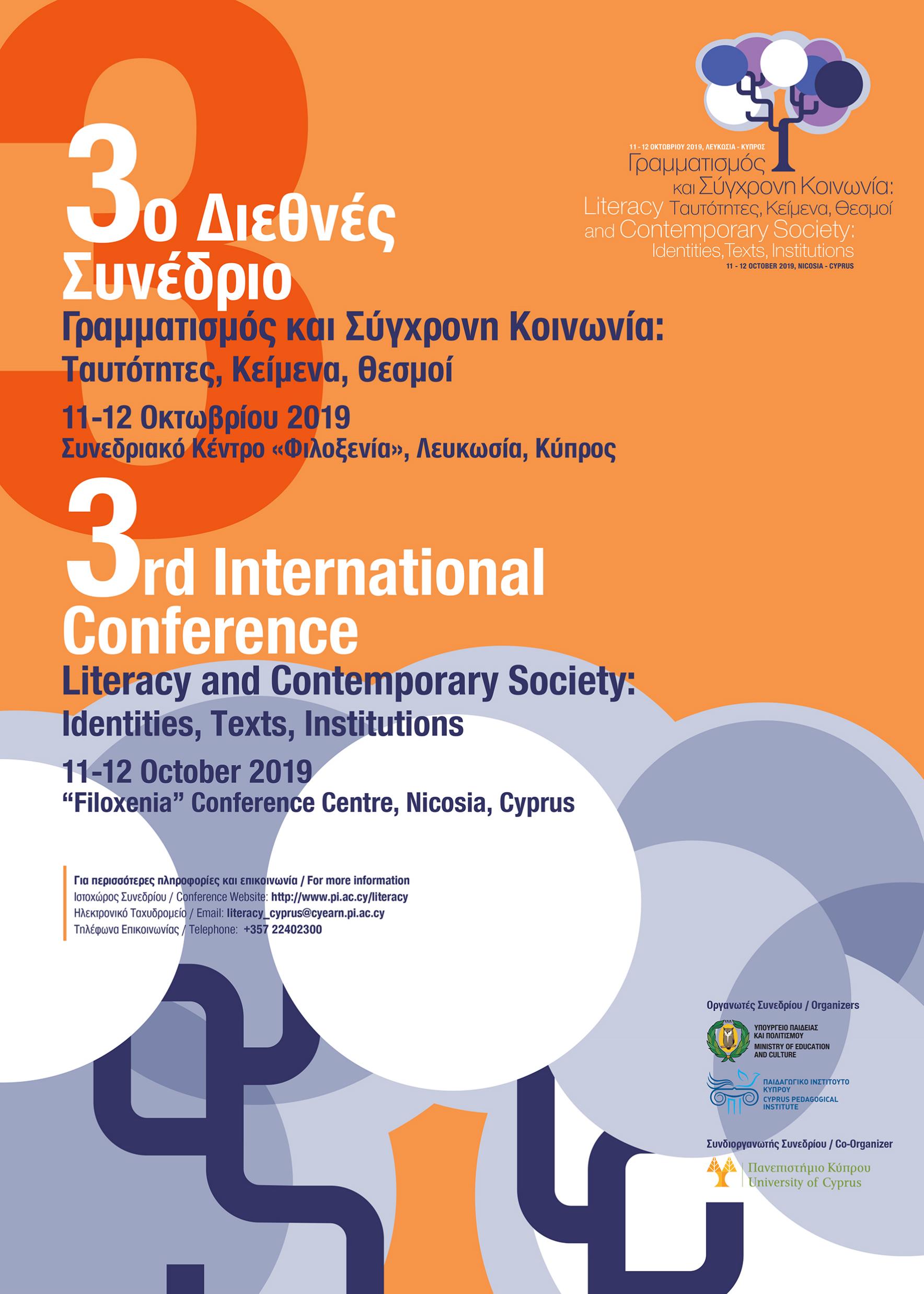 Ο ακαδημαϊκός γραμματισμός ως πλαίσιο κατασκευής της επαγγελματικής ταυτότητας των εκπαιδευτικών: μελετώντας και αναλύοντας  τα ημερολόγια τελειόφοιτων φοιτητών /τριών
Βασιλική Παπαδοπούλου, Καθηγήτρια Παιδαγωγικής, Τμήμα Δημοτικής Εκπαίδευσης Πανεπιστημίου Δυτ. Μακεδονίας.
Ευμορφία Κηπουροπούλου, Δρ. Παιδαγωγικής, Μεταδιδάκτωρ Παιδαγωγικής, Ειδική Επιστήμονας στο Τμήμα Δημοτικής Εκπαίδευσης Πανεπιστημίου Δυτ. Μακεδονίας
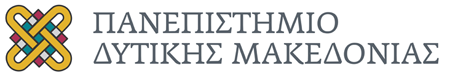 Διάγραμμα παρουσίασης
Επιστημολογικό πλαίσιο-Στόχοι
Θεωρητικό πλαίσιο
Μεθοδολογία
Ερευνητικά ερωτήματα-Υλικό
Η έρευνα: 
Άξονες ανάλυσης
Αποτελέσματα
Συζήτηση
Στην παρούσα έρευνα:


υιοθετείται επιστημολογικά η προοπτική τη κοινωνικής κατασκευής του υποκειμένου και των ταυτοτήτων τους  και πιο συγκεκριμένα η δια του λόγου κοινωνική κατασκευή τους
η ανάλυση του ακαδημαϊκού γραπτού λόγου των φοιτητών  στο πλαίσιο μιας διαδικασίας ακαδημαϊκού  γραμματισμού   είναι διαφωτιστική του τρόπου με τον οποίο κατασκευάζουν και διαπραγματεύονται την ταυτότητά τους . 


Έτσι στόχος της έρευνας είναι:
Να δούμε πώς μέσα στο πλαίσιο του ακαδημαϊκού γραμματισμού τα υποκείμενα κατασκευάζουν εκδοχές/όψεις της επαγγελματικης τους ταυτότητας
Στο πλαίσιο του ακαδημαϊκού γραμματισμού έτσι όπως διαμορφώνεται στον χώρο του Πανεπιστημίου, οι φοιτητές και οι φοιτήτριες παράγουν τον γραπτό τους λόγο τον οποίο καταθέτουν στα Ημερολόγιά τους κατασκευάζοντας διαστάσεις της επαγγελματικής τους ταυτότητας
Αυτές συνδιαμορφώνονται από τις απαιτήσεις και τις προδιαγραφές του ακαδημαϊκού πλαισίου παραγωγής τους.
New Literacies Studies


Ο γραμματισμός τοποθετημένος στο πλαίσιο των σχέσεων εξουσίας των κοινωνικών, τεχνολογικών και οικονομικών δομών και θεσμών
 σύνδεση της γλώσσας με συγκεκριμένα εκπαιδευτικά συγκείμενα
(Barton & Hamilton, 2000, Lewis, 2001,Gee, 2008)
Lea and Street (1998,2006) 
Τρία μοντέλα μελέτης της ακαδημαϊκής γραφής:

    
                                                          ακαδημαϊκού γραμματισμού
Δεξιοτήτων μελέτης                             (the academic literacies model)
(the study skills model)

                                    ακαδημαϊκής
                               κοινωνικοποίησης
                            ( the academic socialization
                                    model)
Προτάσσεται και αξιοποιείται το μοντέλο των ακαδημαϊκών γραμματισμών:

Δοκιμή και παραγωγή διαφορετικών ρεπερτορίων λόγου
Παραγωγή διαφορετικών ειδών λόγου όπου εμπλέκονται διαφορετικές σχέσεις και ταυτότητες
Δυναμικές και όχι στατικές μορφές λόγου
Μεθοδολογία
Κριτική Ανάλυση Λόγου (N. Fairclough1989, 1992, 1995, G. Kress 1988.1989) 
οι παραδοχές της ΚΑΛ ταυτίζονται με αυτές της έρευνας για τον ακαδημαϊκό  γραμματισμό
Μεθοδολογία
Η γλωσσική χρήση ως μια μορφή κοινωνικής πρακτικής περισσότερο παρά ως μια ατομική δραστηριότητα ή ως μια αντανάκλαση των κοινωνικών μεταβλητών
Μελετά τον τρόπο με τον οποίο οι γλωσσικές πρακτικές διαμορφώνονται κοινωνικά και έχουν κοινωνικές επιδράσεις
Μεθοδολογία
Στοχεύει στην απόκτηση επίγνωσης ότι η εξουσία και η ιδεολογία συσχετίζονται με τις χρήσεις της γλώσσας
Ερευνητικά ερωτήματα –Υλικό

	Ποιες διαστάσεις της επαγγελματικής ταυτότητας των υποψήφιων εκπαιδευτικών κατασκευάζονται; 

Ο εκπαιδευτικός ως ειδικός της αγωγής (παιδαγωγός);
Ο εκπαιδευτικός ως ειδικός του γνωστικού αντικειμένου;
Ο εκπαιδευτικός ως ειδικός της διδακτικής;
Ερευνητικά ερωτήματα –Υλικό
Ποια διάσταση διαμορφώνεται ως κυρίαρχη στον λόγο τους;	




Ερευνητικό Υλικό: 50 ημερολόγια Πρακτικής Άσκησης (18 φοιτητές, 32 φοιτήτριες)
Άξονες Ανάλυσης
Μέσω της μέχρι στιγμής ανάλυσης των Ημερολογίων κυρίαρχη εμφανίζεται η διάσταση της ταυτότητας του εκπαιδευτικού ως ειδικού της αγωγής, ως παιδαγωγού (Αντωνίου 2009:48-52) με δύο υποάξονες: 


  

Λειτουργηματικός            Αναστοχαζόμενος εκπαιδευτικός     χαρακτήρας
Το επάγγελμα του δασκάλου ως λειτούργημα
Το επάγγελμα του δασκάλου ως λειτούργημα
Ο αναστοχαζόμενος εκπαιδευτικός
Ο αναστοχαζόμενος εκπαιδευτικός
Η  σημασία του αναστοχασμού
Συζήτηση
Συζήτηση
Συζήτηση: Κυρίαρχες και διακριτές δύο διαστάσεις της ταυτότητας του εκπαιδευτικού
[Speaker Notes: «Είναι εμφανής η επίδραση του ακαδημαϊκού πλαισίου στην κατασκευή του λόγου για τον αναστοχασμό»΄: Λόγω των περιεχομένων των αντίστοιχων πανεπιστημιακών μαθημάτων της παιδαγωγικής και της  διδακτικής, σημαντική διάσταση των οποίων αποτελεί η διαμόρφωση αναστοχαζόμενων εκπαιδευτικών.]
Επιλογικά
Oι πολλαπλές διαστάσεις της ταυτότητας του εκπαιδευτικού περιλαμβάνουν τις τεχνικές ικανότητες, την ηθική και συναισθηματική διάσταση αλλά και την πολιτική επίγνωση της θέσης του. Η διαδικασία της ανάπτυξης ενός αποτελεσματικού εκπαιδευτικού ξεκινά και από το προπτυχιακό επίπεδο, κατά το οποίο ο φοιτητής/φοιτήτρια, αποκτά προσωπική γνώση και επίγνωση της ταυτοτικής του/της ανάπτυξης.
Επιλογικά
Καθώς εξελίσσονται ακαδημαϊκά αρχίζουν να αναπτύσσουν ιδέες και να αποκτούν εμπειρίες για το τι σημαίνει να γίνεται κάποιος δάσκαλος (Fomunyam George Kehdinga 2017:188).

Ο ακαδημαϊκός γραμματισμός μπορεί να αποτελέσει ένα αποτελεσματικό πλαίσιο στη μελέτη των τρόπων με τον οποίο οι φοιτητές και οι φοιτήτριες δομούν τον λόγο τους μιλώντας για τις διαστάσεις της ταυτότητάς τους ως υποψήφιοι εκπαιδευτικοί
Τα αποτελέσματα της παρούσας έρευνας ρίχνουν φως στις απόψεις των φοιτητών και των φοιτητριών σχετικά με τη διαδικασία της επαγγελματικής τους ανάπτυξης και της διαμόρφωση της επαγγελματικής τους ταυτότητας στο ακαδημαϊκό πλαίσιο της Εκπαίδευσης των Εκπαιδευτικών και θέτουν ερωτήματα για περεταίρω διερεύνηση.
βιβλιογραφία
Baynham Μ.  (2002).  Πρακτικές Γραμματισμού. Μτφρ. Μ. Αραποπούλου, Αθήνα. Μεταίχμιο.
Burr, Vivien (1995). Social Constructionism, London: Routledge.
Barton, D., & Hamilton, M. (1998). Local literacies: Reading and writing in one community. London,  UK: Routledge.
Barton, D., & Hamilton, M. (2000). Literacy practices. In D. Barton, M. Hamlton & R. Ivanič (Eds.), Situated literacies: Reading and writing in context (pp. 7-15). London, UK: Routledge.
Barton, D., Hamilton, M., & Ivanič, R., (Eds.) (2000). Situated literacies: Reading and writing in context. New York, NY: Routledge.
Cummins, J. (2006). Identity texts: the imaginative construction of self through multiliteracies  pedagogy. In O. Garcia, T. Skutnabb-Kangas & M. E. Torres-Guzman (Eds.), Imagining  multilingual schools: Languages in education and glocalization (pp. 51-68). Toronto, ON, Canada: Multilingual Matters LTD
Fairclough, Norman (1989). Language and Power, London: Longman 
Fairclough, Norman (1992). Discourse and Social Change, Cambridge: Polity Press. 
Fairclough, Norman (1995). Critical Discourse Analysis, London: Longman.
Fomunyam George Kehdinga (2017). ‘Students Teachers Negotiating The Teachers’ Proffessional Identity’, International Journal of Educational Sciences, 13:2, 185-193.
Gee, P. (2008). Social linguistics and literacies: Ideology in discourses. London, UK: Routledge.
Hyland Ken (2005). Patterns of engagement: dialogic features and I.2 undergraduate writing στο ed.Ravelli J. Louise & Ellis A. Robert Analysing Academic Writing. London: Continuum, 5-23.
Kress, Gunther (1988). Communication and Culture. Sydney: University of New South Wales Press. 
Kress, Gunther (1989). Linguistic Processes in Sociocultural Practice. Oxford: Oxford University Press.
Kress, G. (2003). Literacy in the New Media Age. London: Routledge.
Lea, M. R., & Street, B. V.(1998). Student Writing in Higher Education: An Academic Literacies Approach. Studies in Higher Education, 23 (2), 157-172.
Lea, M. R., & Street, B. V. (2006). The “academic literacies” model: Theory and applications. Theory  into Practice, 45(4), 368-377.
Lewis, C. (2001). Literary practices as social acts: Power, status, and cultural norms in the classroom. Mahwah, NJ: Erlbaum.
Lyhty Ruohotie Maria & Moate Josephine (2016). “Who and how? Preservice teachers as active agents developing professional identities”, Teaching and Teacher Education, 55, 318-329.
McLaren Peter (2003), «Revolutionary pedagogy in post-revolutionary times: Rethinking the political economy of critical education», στο Derder Antonia, Baltodano Marta, Torres D. Rodolfo (eds), The critical pedagogy reader, Routledge Falmer: New York, 151-184.
McLaren, P. (2007). Life in schools: An introduction to critical pedagogy in the foundations of education (5th). Boston, MA: Pearson/Allyn and Bacon.
Lipponen, L., & Kumpulainen, K. (2011). “Acting as accountable authors: Creating interactional spaces for agency work in teacher education”, Teaching and Teacher Education, 27, 812-819.
Purcell-Gates, V., Jacobson, E., & Degener, S. (2004). Print literacy development: Uniting cognitive and social practice theories. London, UK: Harvard University Pres
Rutten, K.,Rodman B.G. et al. (2013). “Cultural Studies and Critical Literacies”, International Journal of Cultural Studies, 16 (5),443-456.
Stenberg Katariina, Karlsson Liisa, Pitkaniemi Harri & Maaranen Katriina (2014), “Beginning student teachers’ teacher identities based on their practical theories”, European Journal of Teacher Education, Vol 37, 204-218).
Street, B. V. (1984). Literacy in theory and practice. Cambridge, UK: Cambridge University Press.
Street, B. V. (2003). What's "new" in New Literacy Studies? Critical approaches to literacy in theory and practice. Current Issues in Comparative Education, 5(2), 77-91.
Timostsuk I, Ugaste A. (2010.) “Student teachers’ professional identity”, Teaching and Teacher Education, 26: 1563-1570.
Zhang Z. (2011). A nested model of Academic Writing Approaches: Chinese International Students’ Views of English Academic Writing, Language and Literacy, 13, (1), 39-59.
Αντωνίου Ηρ. Χρήστος (2009). Εκπαίδευση Εκπαιδευτικών. Αθήνα: Ελληνικά Γράμματα.

Δημητριάδου Κατερίνα(2006). Νέοι Προσανατολισμοί της Διδακτικής. Προσαρμογή της διδασκαλίας στις εκπαιδευτικές προκλήσεις του 21 αιώνα. Αθήνα: Gutenberg.

Παπαδοπούλου, Βασιλική, Χόνδρας Αθανάσιος, Τσακιρίδου Ελένη (2011). «Προσωπικές Θεωρίες Υποψήφιων και Υπηρετούντων Εκπαιδευτικών: Θεωρητικοί Προβληματισμοί και Ερευνητικά Δεδομένα», Παιδαγωγική Επιθεώρηση, 51,159-179.
Ευχαριστούμε!
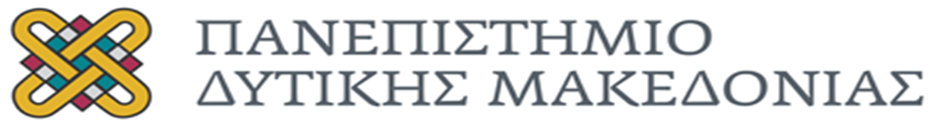